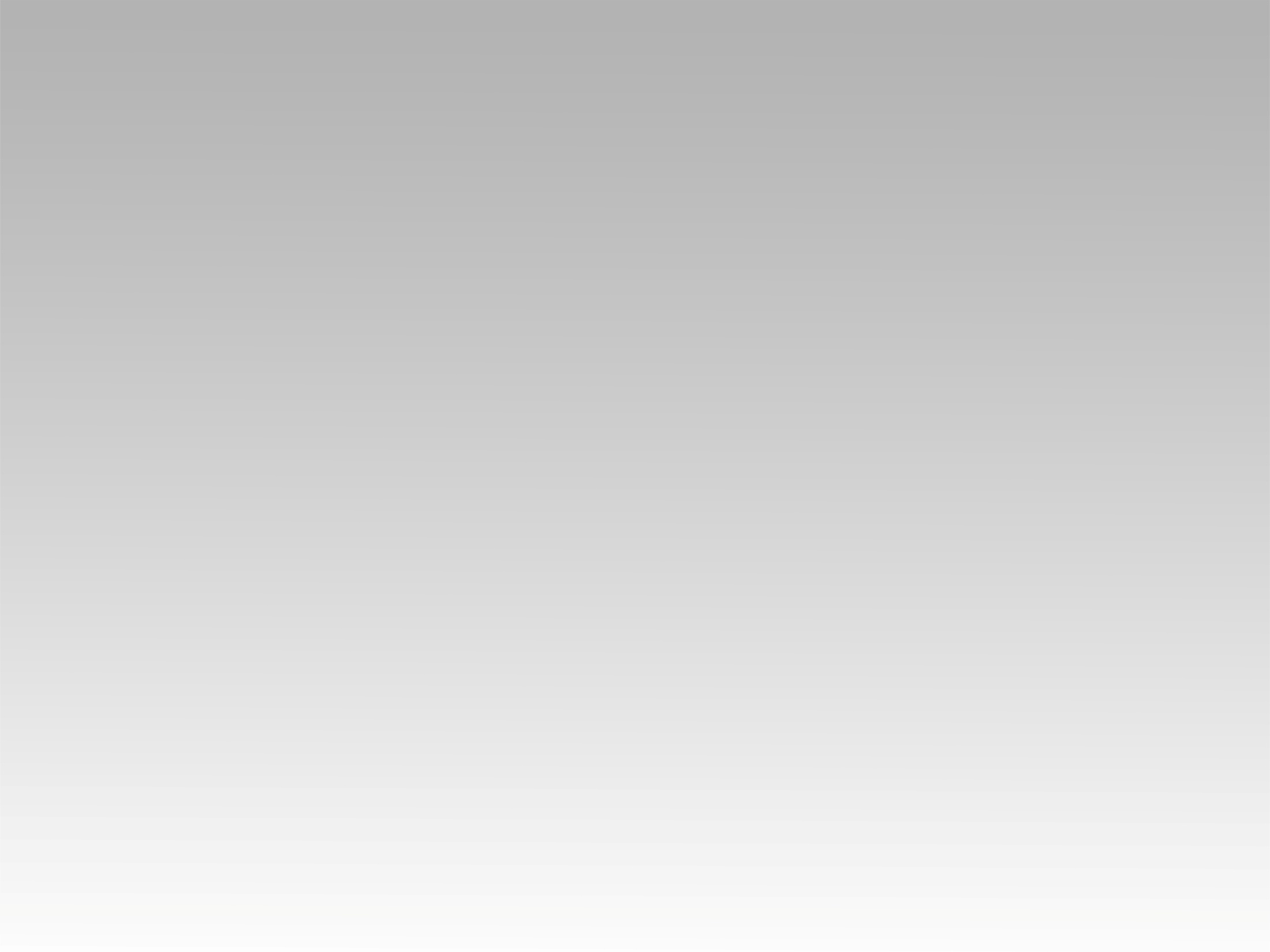 تـرنيــمة
نسبح اسمك نعلي مجدك
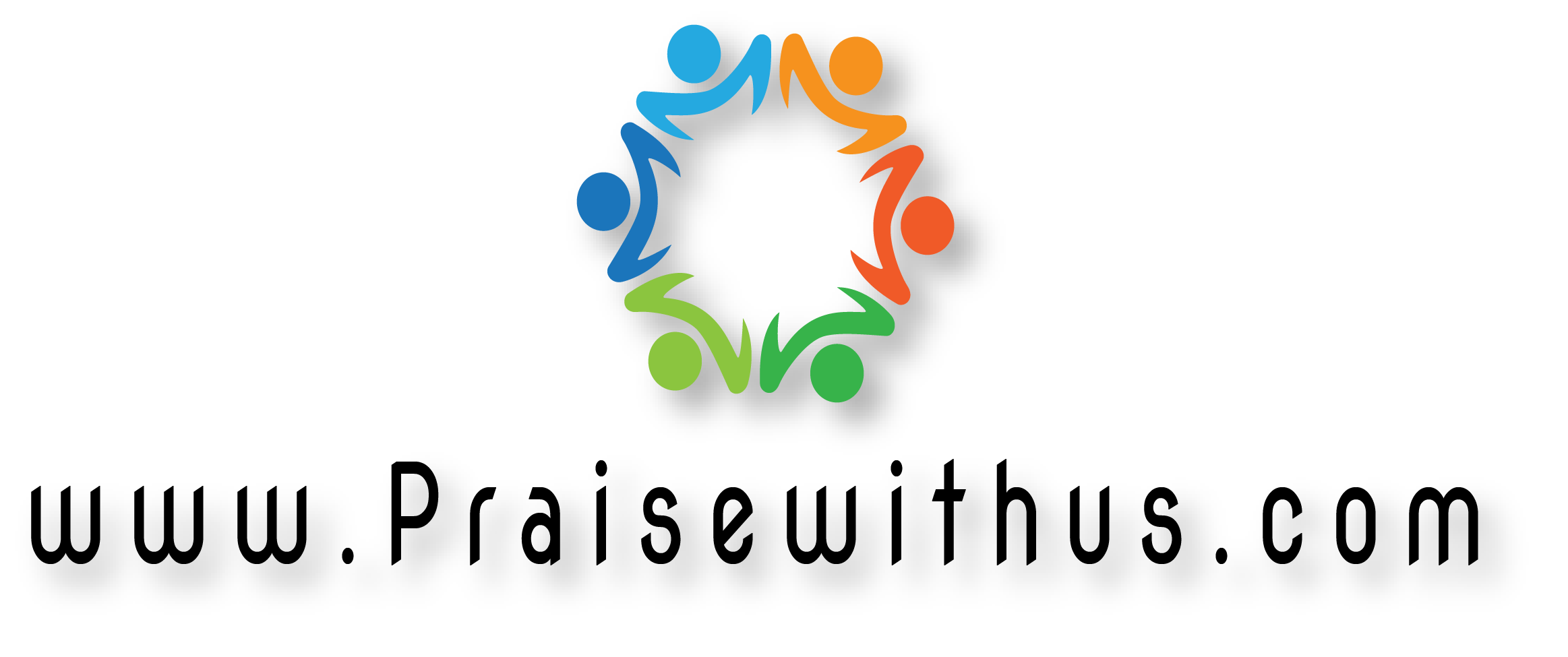 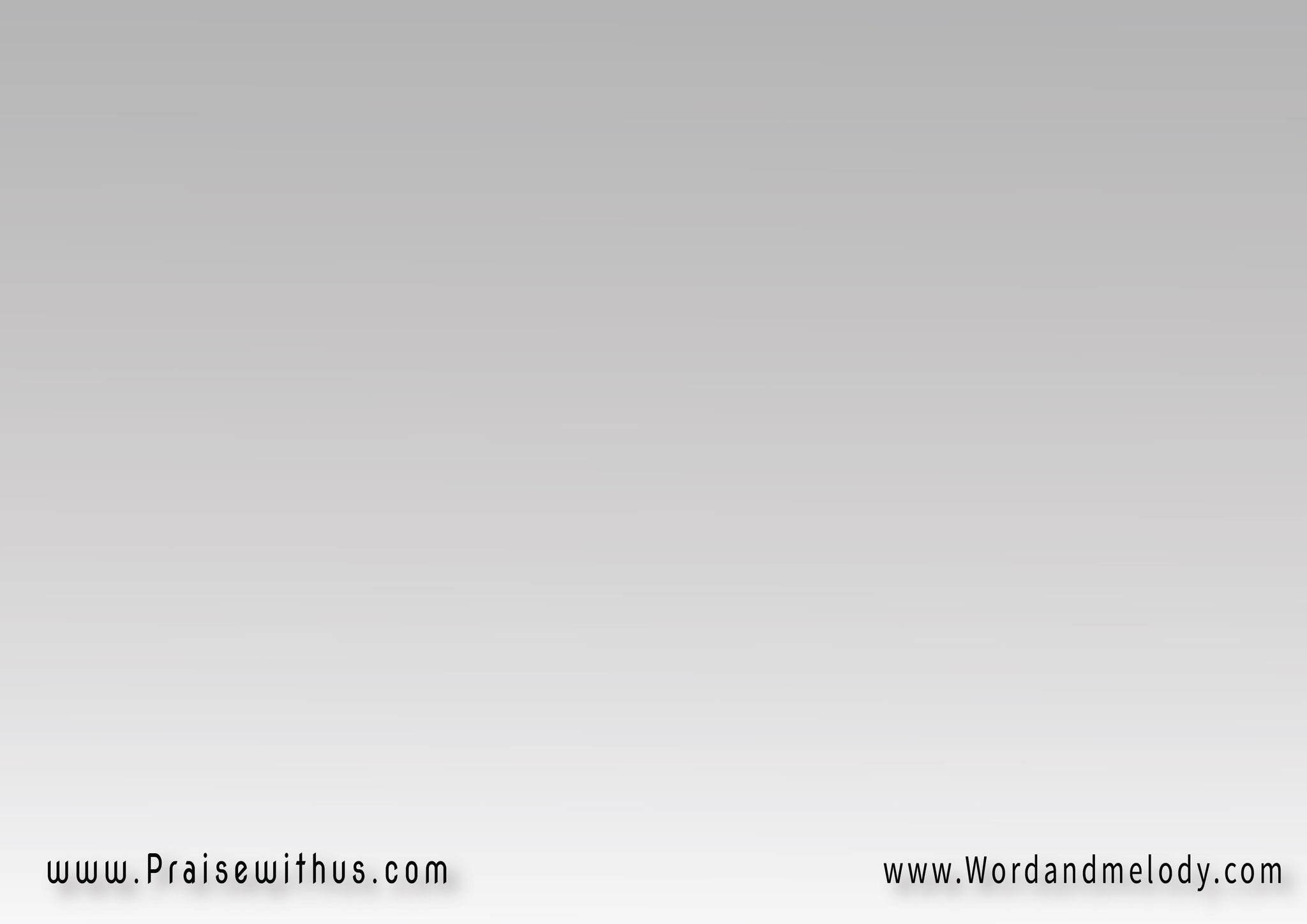 القرار:(نسبح اسمك نعلي مجدك 
لا يوجد مثلك إله عظيمنأتي ببرك أمام عرشك 
نذيع حمدك بصوت الترنيم)2
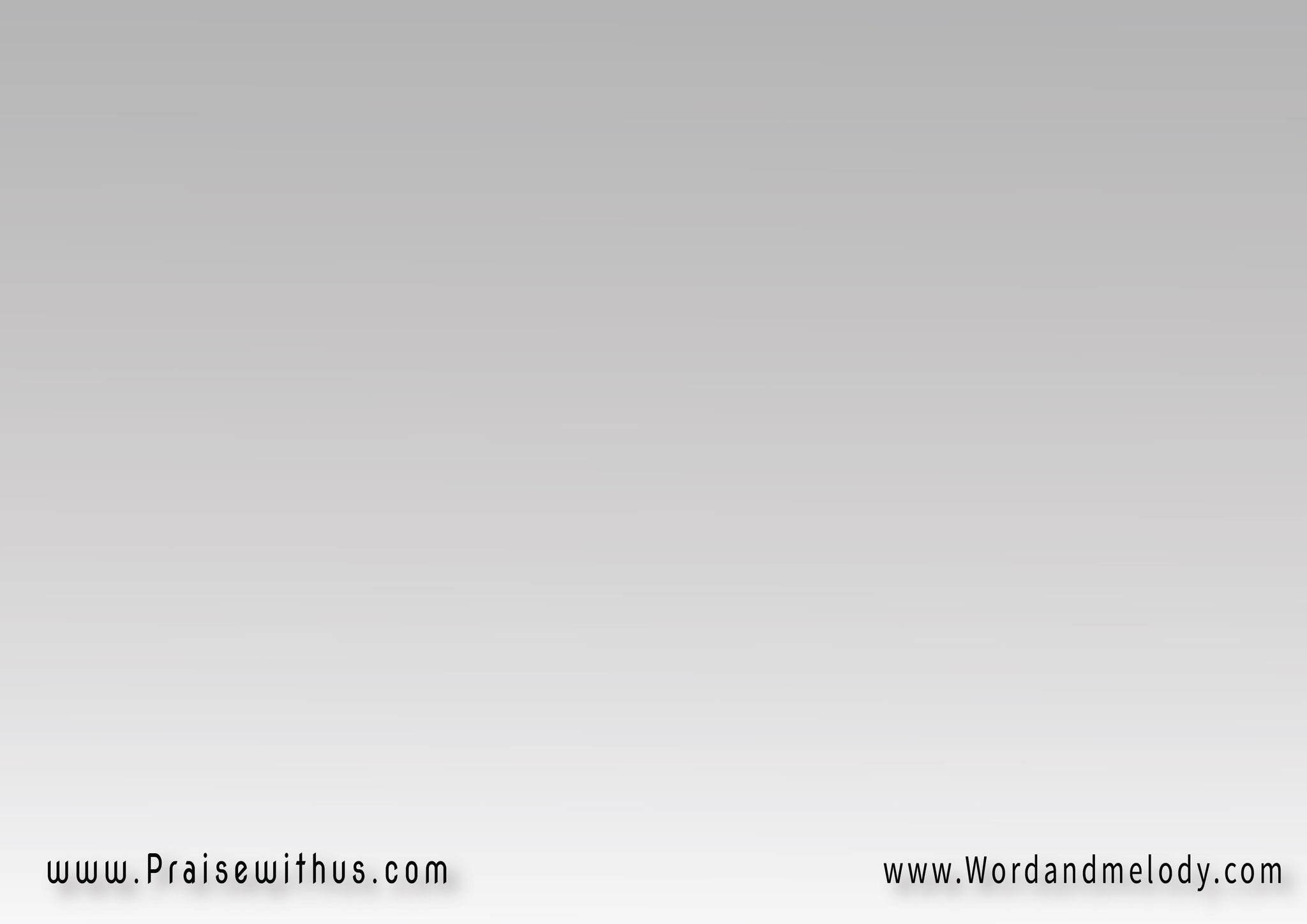 1-
 وسط الظلام إنت النور اللي ملينا إنت سلامك نهر فايض حولينا
إنت الحقيقة اللي شيفاها عنينا 
إنت الخلاص أنت وحدك يا يسوع
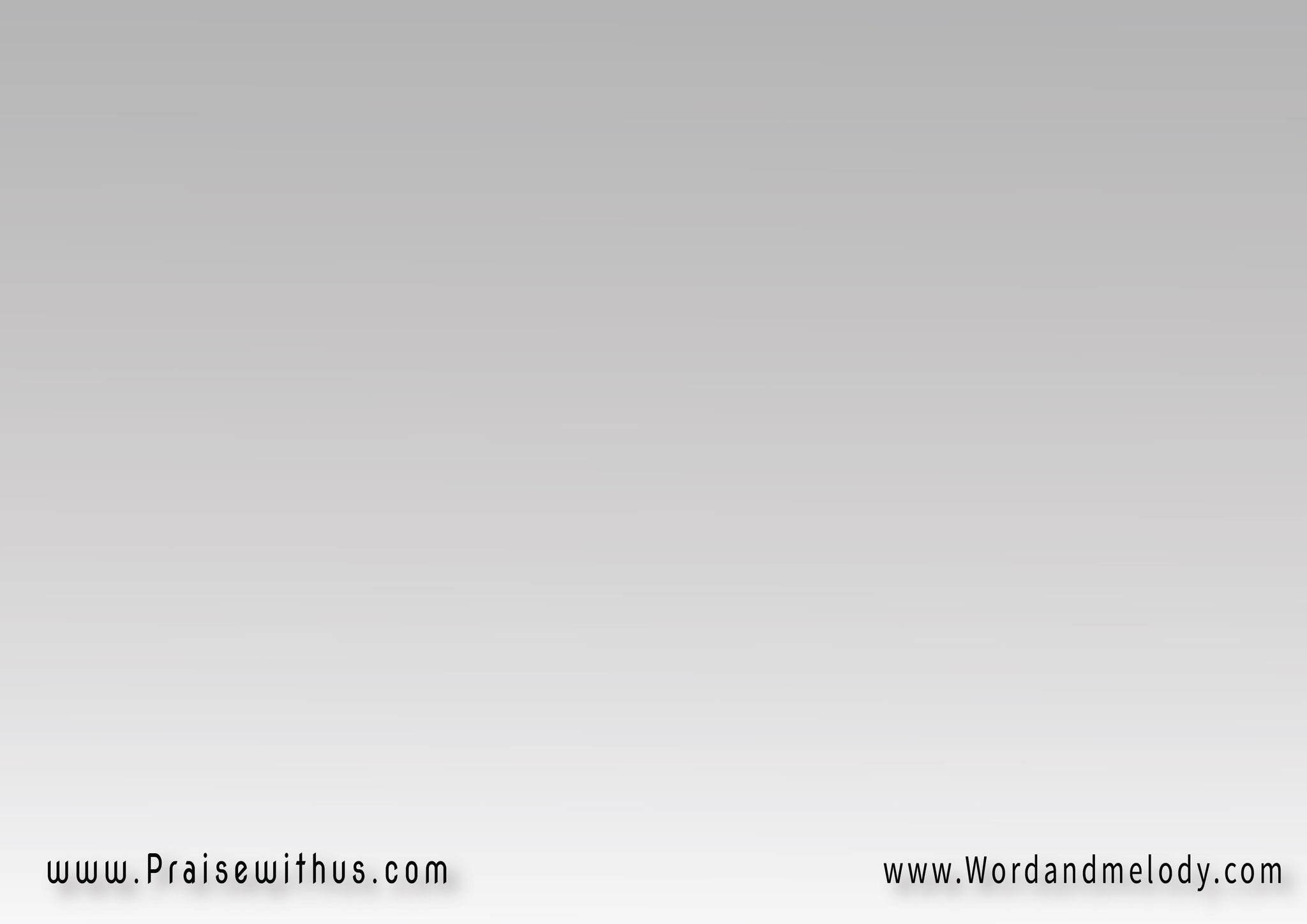 القرار:(نسبح اسمك نعلي مجدك 
لا يوجد مثلك إله عظيمنأتي ببرك أمام عرشك 
نذيع حمدك بصوت الترنيم)2
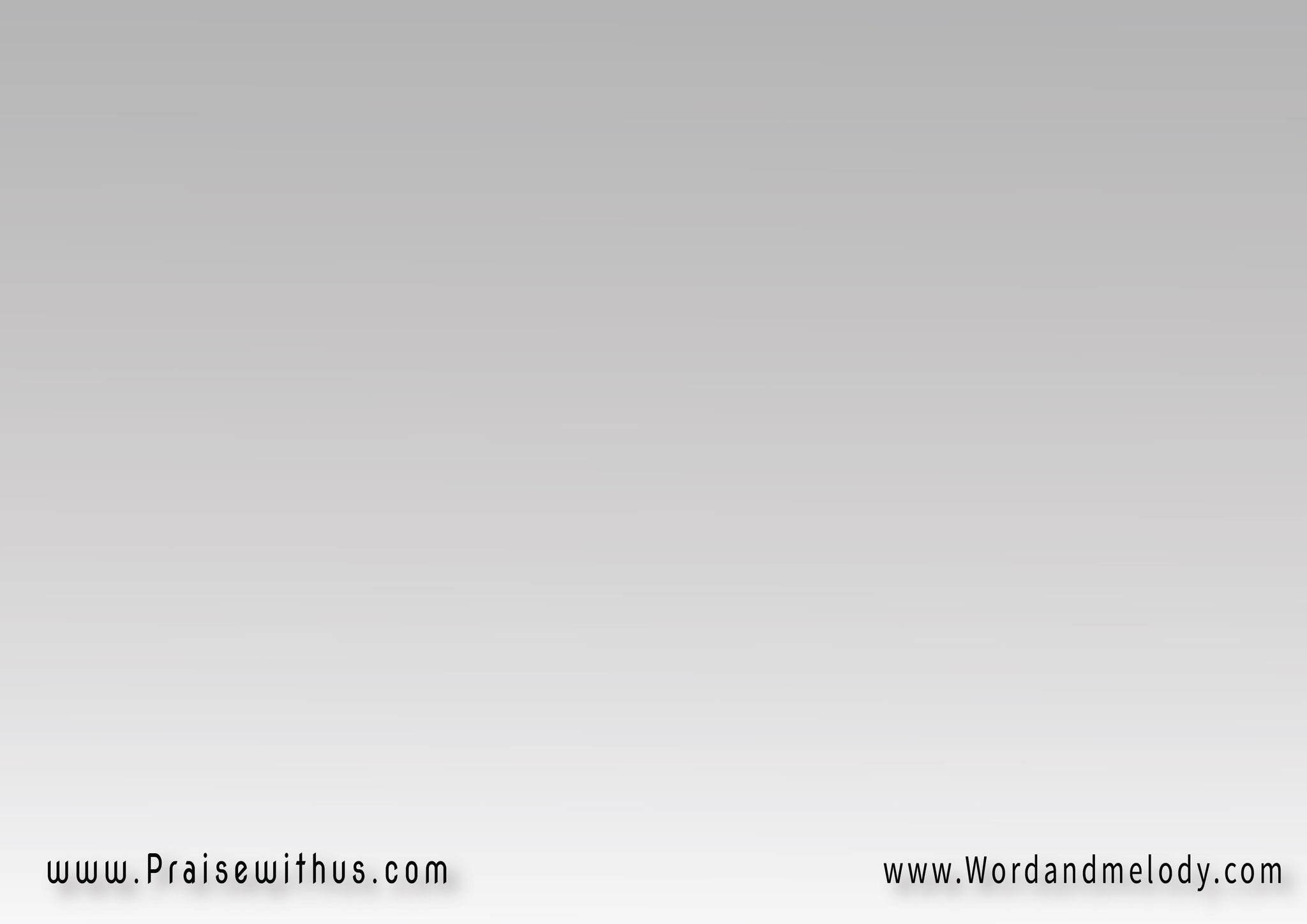 2-
 ببرك نأتي أمامك يا فادينا 
ببرك سلطانك صار حق لينا
لشخصك اشتاقت قلوبنا وعينينا لشخصك إنت وحدك يا يسوع
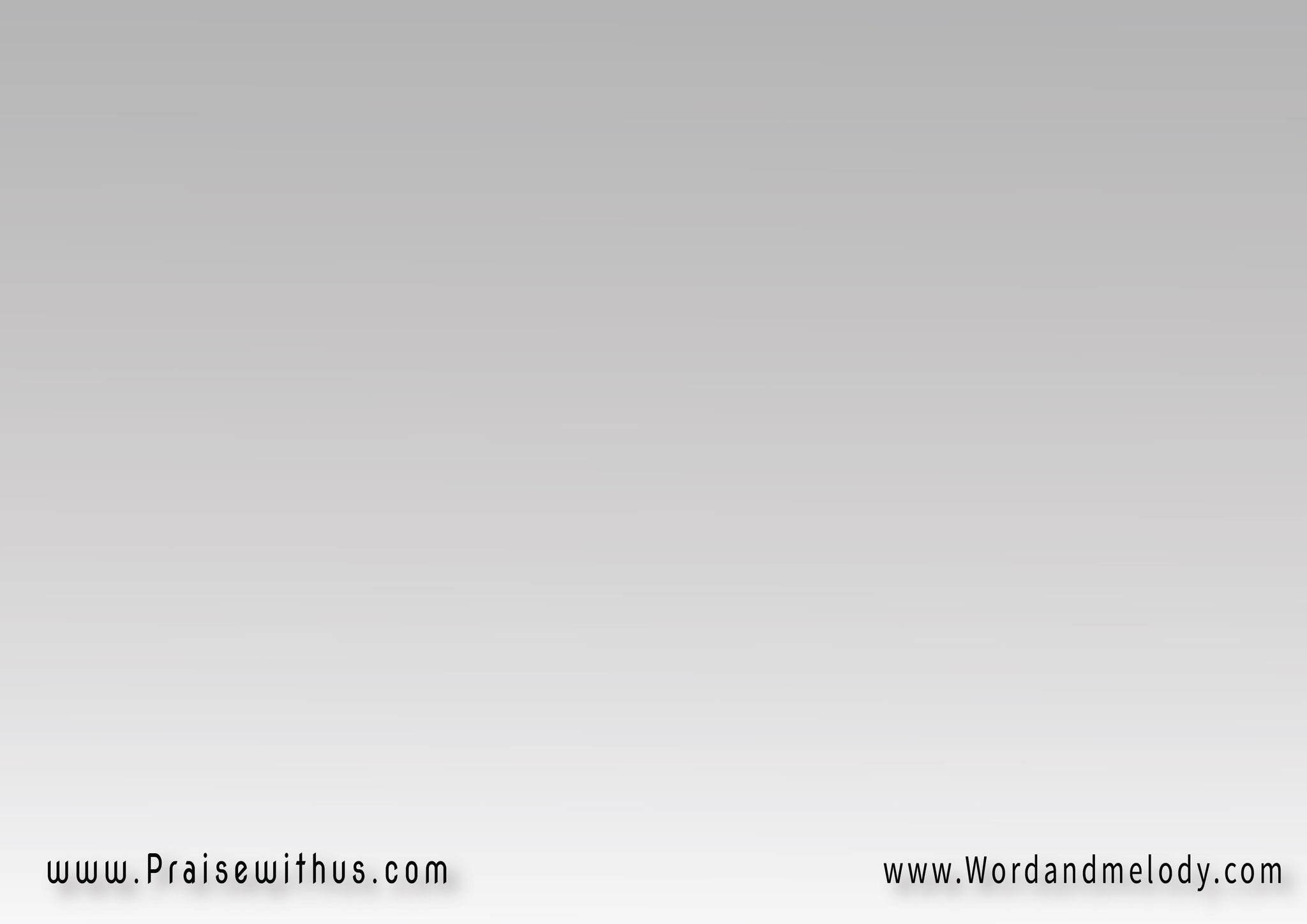 القرار:(نسبح اسمك نعلي مجدك 
لا يوجد مثلك إله عظيمنأتي ببرك أمام عرشك 
نذيع حمدك بصوت الترنيم)2
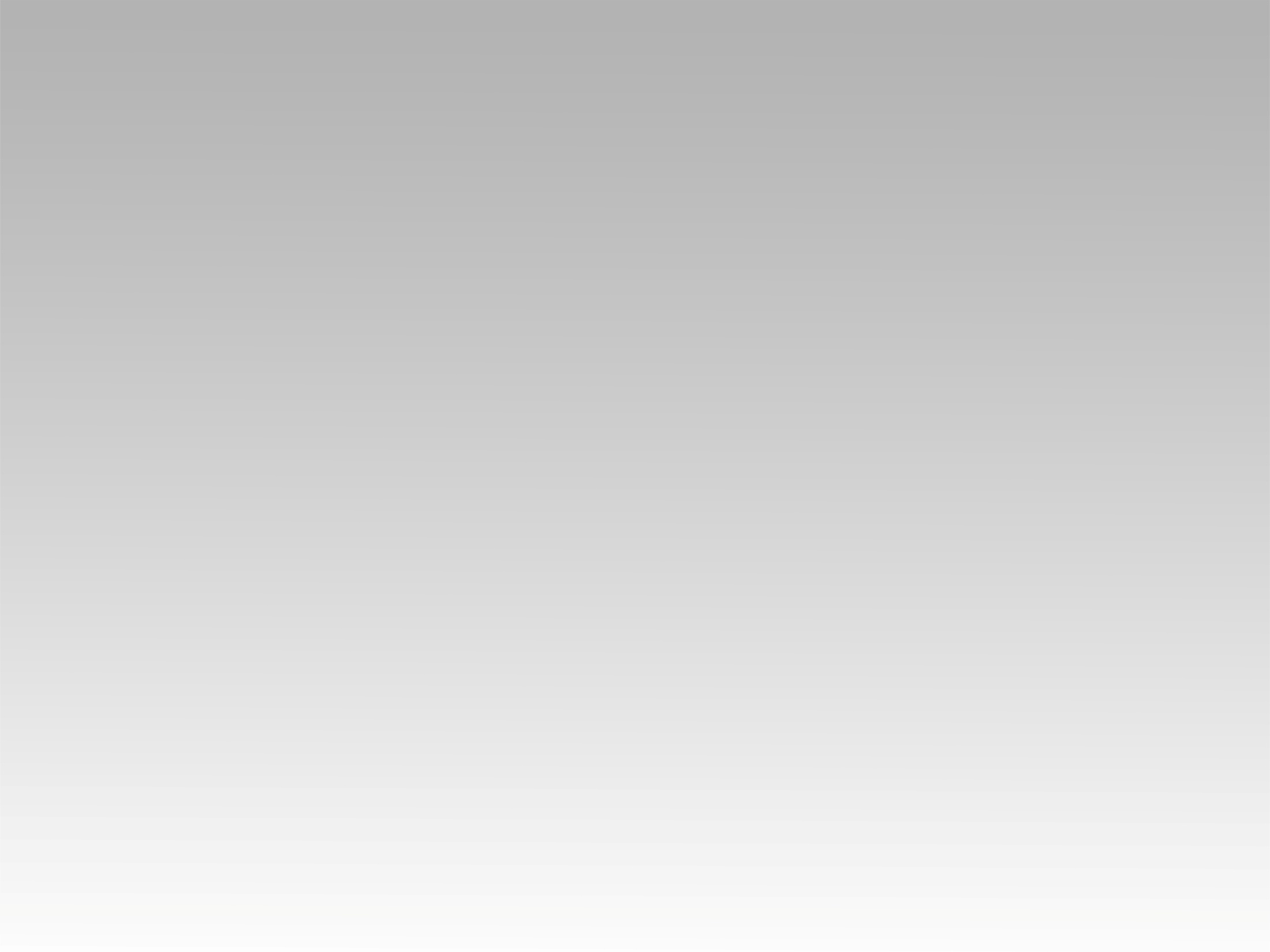 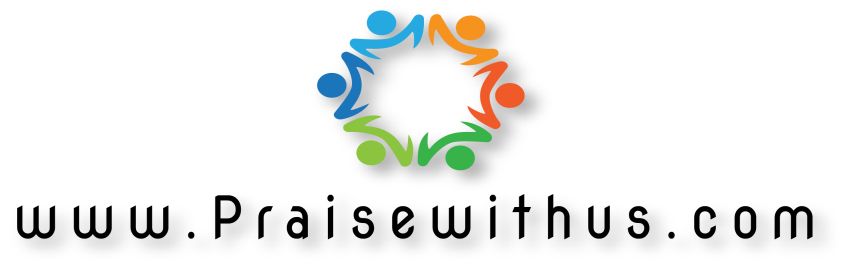